Annual Title I Parent and Family Engagement MeetingAugust 29, 2024
Lanier County Schools
2024-25
Why are we here?
The Every Student Succeeds Act requires that all Title I Schools hold an Annual Meeting of Title I families for the purpose of…
Informing you of your school’s participation in Title I.
Informing you of school-wide status and school designation.
Explaining the requirements of Title I.
Explaining your rights as parents/families to be involved.
What is Title I?
Purpose and Funding
Eligibility
Participation 


All schools in Lanier County are 
School-wide Title I Program schools.
[Speaker Notes: Purpose and Funding
A school that receives federal funding to help students who are low achieving or at most risk of failing.
The purpose of Title I is to ensure that all children have a fair, equal, and significant opportunity to obtain a high-quality education and reach, at a minimum, proficiency on challenging state academic achievement standards and state academic assessments.

Eligibility
A school becomes eligible based on the percentage of students receiving free and reduced lunches. 
Schools with a percentage of at least 40% are eligible for a School-wide program. 

Participation
        Targeted assistance program
                     -provides services to a select group of students rather that to the overall school population
        School-wide program
                      -uses Title I funds to upgrade the entire educational program of the school
                      -funds are used to serve ALL students, not just the ones on free and reduced lunch

All schools in Lanier County participate in school-wide Title I programs.

How our school participates in the Title I program
        Personnel 
        Intervention for students
        Professional development for teachers
        Instructional Supplies and Technology
        Parent and Family Engagement Coordinator and resources]
How Does Lanier County Spend Title I Money?
Personnel
Title I Intervention Services  
Instructional Supplies
Technology 
Parent & Family Engagement (1% of the Title I Budget)
Parent & Family Engagement District Coordinator
Parent & Family Engagement Resource Center
Parent & Family Engagement Activities
School Improvement PlanSchool-wide Plan
The SIP includes:
A Needs Assessment and Summary of Data
Goals and Strategies to Address Academic Needs of Students
Professional Development Needs
Coordination of Resources/Comprehensive Budget
Parent and Family Engagement Policy

Title I parents, families, and community members have the right to be involved in the development of these plans. Opportunities for input are available to all stakeholders throughout the year.
Lanier County High School
School Improvement Plan Goals
Goal 1
Increase proficiency on the GA MIlestone Assessment by 5% of the baseline created in FY24.
Goal 2
Decrease Office Discipline Referrals by 15% of the baseline created in FY24.
	(200 Total)
Accountability
CCRPI
State School Report Card
LCHS Curriculum, Grading, & Assessments
Georgia Standards of Excellence 
Grading
Summative Assessments/Projects  50%
Formative (Daily) Assessments 40%
EOC/Final Exam 20%
Universal Screening
Growth Measure
Write Score
BEACON
MAP Test 
Georgia Milestones Assessments System
End of Course Assessments
GPA
Promotion Criteria
Graduation Requirements 
GHSA Eligibility
Parents’ Right to Know
Professional Qualifications
In compliance with ESSA requirements, the Lanier County School district notifies parents at the beginning of the school year of their right to know the professional qualifications of their child’s classroom teachers and paraprofessionals.

20 Day Notifications
Parents must also be notified if their child has been taught for 4 consecutive weeks by a teacher who does not meet applicable state or and/or local certification or licensure requirements.

All teachers in Lanier County are Professionally Qualified.

English Learners
In compliance with ESSA, the Lanier County School district notifies parents of participating English Learners (ELs) of their child’s eligibility for federally funded supplemental language support programs. This notice also allows parents to waive participation in the Title funded services.
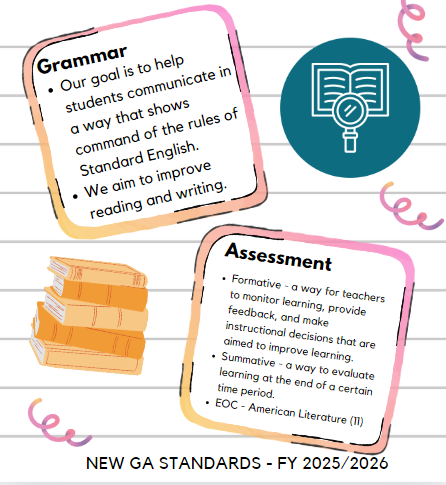 ELA 
Department
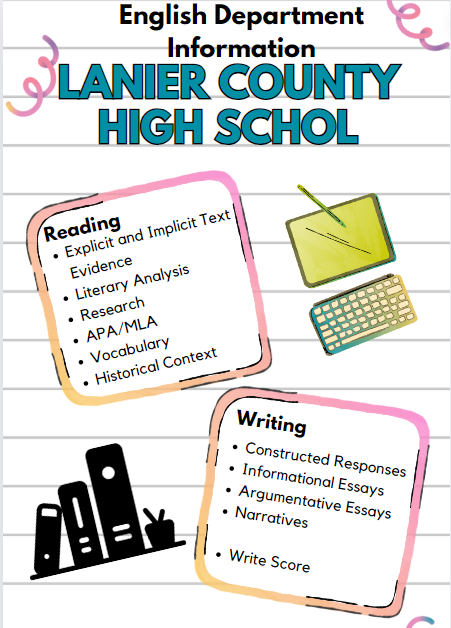 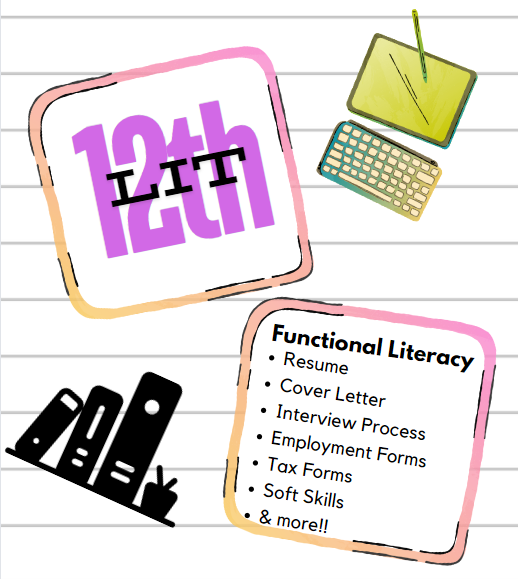 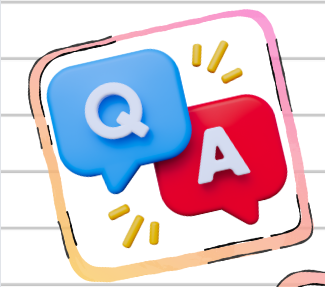 Parent and Family Engagement
Parent and Family Engagement Policy/Plan
Families are invited to participate in the development of policies/plans for Parent and Family Engagement for the district and school.
Lanier County develops a Combined District & School Parent and Family Engagement Policy since there is only one school per grade span.  
Annual meetings are held throughout the year with parents and families.
Parent and Family workshops, training sessions, and activities are held throughout the year.
Parent and Family Engagement
School-Parent-Student Compact
The Compact is a commitment from the school, parent, and student to share in the responsibility for improved academic achievement.
The Compact is jointly developed by parents, teachers, staff, and students.
Input is gathered throughout the year at Parent and Family Engagement Meetings.
The Compact is updated annually.
Parent and Family Engagement
Opportunities To Get Involved
PFE Annual Title I meeting
Open House
School Improvement Team meetings
PFE Team meetings
Curriculum Night
Literacy Night
Classroom/Schoolwide activities: Book Fair, Field Day, PBIS Reward Days, Reading Events, Science Fair
Parent Teacher Conferences
Parent and Family Engagement
Information Resources for Parents
Parent & Family Engagement District Coordinator
Assist and support parents and families
Coordinates PFE events
Parent Resource Table: lobby of each school
Additional Information
Title I funds are provided to help support and provide every student with equal opportunities to a great education. Other programs that are considered for support through federal funds include:
Migrant Education Program (MEP)
Homeless
Neglected & Delinquent (currently no N&D facilities)
Private Schools (currently no participating private schools)
Special Education
Complaint Procedures
Grounds for Complaint:
Any individual, organization, or agency may file a complaint with Lanier County Schools if that individual, organization, or agency believes and alleges a violation of federal statute or regulation that applies to a program under ESSA guidelines. 
The complaint must allege a violation occurred not more than one year prior to the date the complaint is received, unless a longer period is reasonable because the violation is considered systemic or ongoing. 
Guidance for filing a complaint can be found on the GaDOE website or Lanier County School District website.
District Contacts
Associate Superintendent for Federal Programs
Kelly Newsome
(229) 482-3966
kelly.newsome@lanier.k12.ga.us

Administrative Assistant for Federal Programs
Jill Braddy
(229) 482-3966
jill.braddy@lanier.k12.ga.us

High School Parent and Family Engagement Coordinator
Jacquelyn Delk
(229) 482-3868
jacquelyn.delk@lanier.k12.ga.us

Homeless Liaison
Cheryl Powell
(229) 482-3868
cheryl.powell@lanier.k12.ga.us
School Contacts
Lanier County Elementary School 
Patrick Jordan, Principal
(229) 482-3870
patrick.jordan@lanier.k12.ga.us

Lanier County Middle School 
Scott Ray, Principal
(229) 482-8247
scott.ray@lanier.k12.ga.us

Lanier County High School 
Matthew Weaver, Principal
(229) 482-3868
matthew.weaver@lanier.k12.ga.us